Disposizioni per la gestione dei casi Covid-19 nella scuola secondaria di secondo grado - allievi
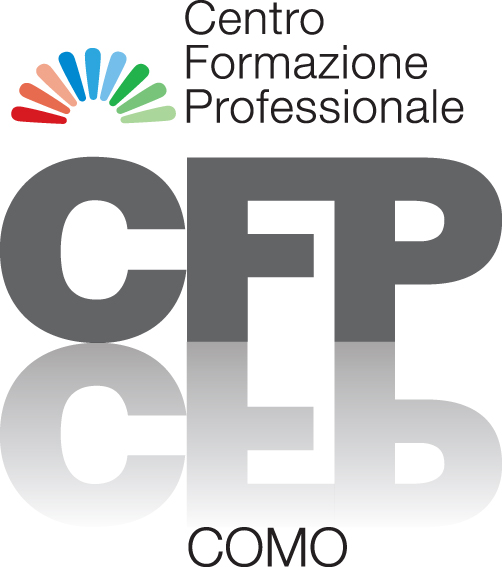 Disposizioni per la gestione dei casi Covid nella scuola secondaria di secondo grado – personale (4 ore di presenza nelle 48 ore precedenti il caso)
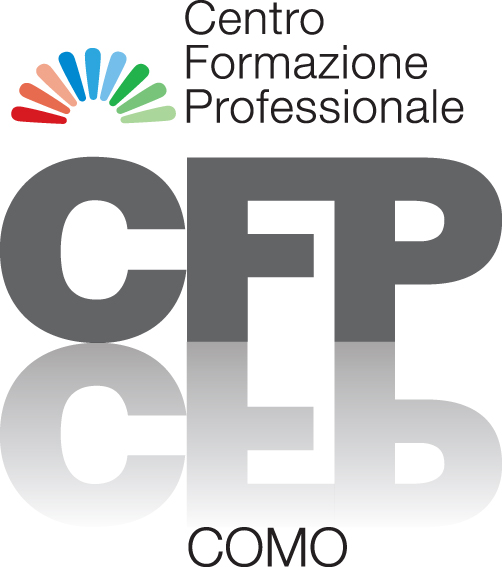